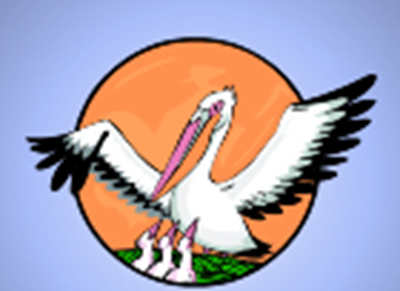 Муниципальный этап
Всероссийского конкурса
«Учитель года – 2022»
Девиз конкурса:
«Вся гордость учителя в учениках, в росте посеянных им семян»
                                                                           Д.И. Менделеев 
Тема конкурса: «Образование: будущее рождается сегодня»
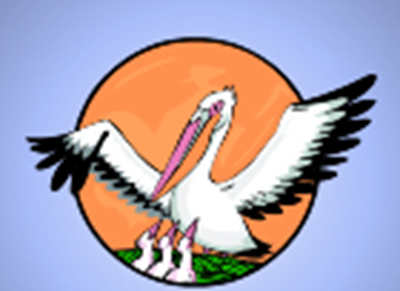 Когда? Где?
31 января 2022 года – 5 февраля 2022 года
СП школа№1, СП Детский сад № 3 корпус 4 
   

Дополнительно:
   СП школа № 2, СП «Детский сад № 3 корпус 3»

                                                            http://verkompleks.ru/.
[Speaker Notes: Знакомство с детьми (беседа с учителем, посещение уроков, занятий по согласованию с администрацией учреждений, на базе которых проходят конкурсные испытания)
информация по конкурсу будет размещаться на сайте методического центра во вкладке Учитель года 2022]
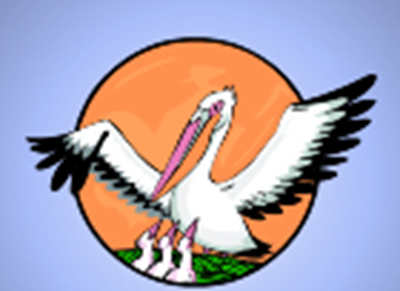 Номинации конкурса
Номинации:
Педагог дошкольного образования;
Учитель общего образования;
Классный руководитель;
Педагогический дебют;
Педагог дополнительного образования;
Специалист коррекционно-педагогического сопровождения образовательного процесса, педагоги специальных (коррекционных) классов
Лидеры образования.
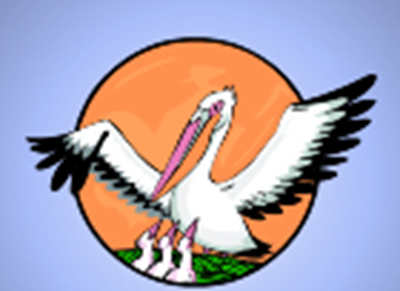 Организационный этап(17 января 2022 г. – 20 января 2022 г.)
Заявка;
Анкета участника;
Видео-визитка !!!
 номинации 1-6  «Моё педагогическое кредо»
 номинация 7 «Административная  команда в действии»
4.  2 фотографии (сюжетную и портретную);
5. Номинации 1-6  Методические разработки (материалы конкурсного урока/занятия). 
       
e-mail: veruchgod@yandex.ru
[Speaker Notes: Прием документов на конкурс с 17 до 20 января (до 23.59 ч.) Не откладывайте сдачу документов на 20 января, чтобы в случае обнаружения ошибок или предоставления неполного пакета была возможность исправить. 21 января уже формируется жюри и принимать документы физически не успею.
-Сначала – электронная регистрация. Ссылка будет размещена на сайте ВОК во вкладке Учитель года -22
-Документы на участие должны быть в электронном формате отправлены на электронную почту конкурса e-mail: veruchgod@yandex.ru.
Что должно быть:
Заявка, –  необходимо прописать метапредметное первенство, в котором будете принимать участие (форма заявки Приложение 1 в Положении)
Анкета участника. Что еще необходимо учесть при заполнении анкеты: Дата рождения прописывается полностью, а не только год рождения; должность, не просто учитель, а Например: учитель математики, учитель по  физической культуре; домашний адрес полностью с индексом; без ошибок заполняем паспортные данные, ИНН и СНИЛС, эти данные необходимы для награждения.
Видео-визитка
Материалы конкурсного урока, занятия, НОД – конспект и используемые дидактические материалы электронном виде]
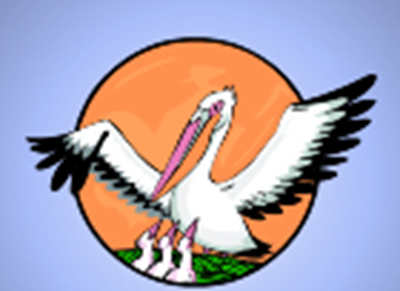 Отборочный этап(22 января 2022 г. – 27 января 2022 г.)
!!! Номинация считается состоявшейся, если в данной номинации представлено не менее трех участников
Экспертиза представленных материалов
!!!Допуск к очному участию – не менее 50% набранных баллов, от максимально возможного количества

У конкурсантов, прошедших в очный этап конкурса, 
результаты заочного этапа АННУЛИРУЮТСЯ
[Speaker Notes: В случае если в номинации менее 3 участников по согласованию перераспределяем в другую номинацию, либо участник снимается с конкурса. Эти вопросы уже решаем в индивидуальном порядке.
27 января результаты заочного этапа публикуются на сайте
Обращаю ваше внимание, что при сдаче документов все фамилии участников зашифровываются и участник сам вправе передавать данную информацию третьим лицам]
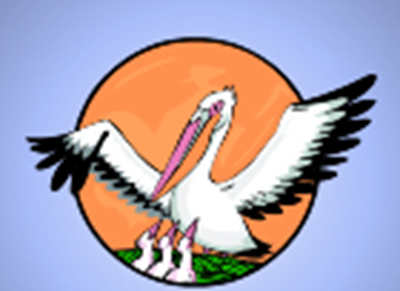 Очный 1 этап (31 января 2022 г. – 05 февраля 2022 г.) номинации 1 - 6
28 января
Открытие конкурса «Учитель года - 2022»
Конкурсное испытание «Методический семинар»
31 января – 02 февраля
Конкурсное испытание «Урок/занятие/НОД»
03 февраля
Конкурсное испытание «Метапредметное первенство»
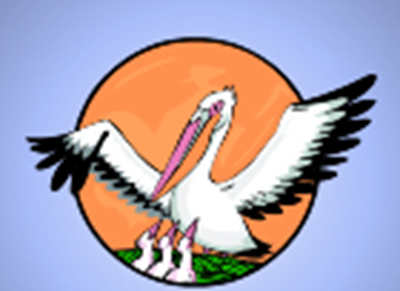 Очный 1 этап(1 февраля 2022 г. – 06 февраля 2022 г.) номинация «Лидеры образования»
28 января
Открытие конкурса «Учитель года - 2022»
Конкурсное испытание «Методический семинар»
03 февраля
Конкурсное испытание «Разговор с педагогами»
05 февраля
Конкурсное испытание «Мастер-класс»
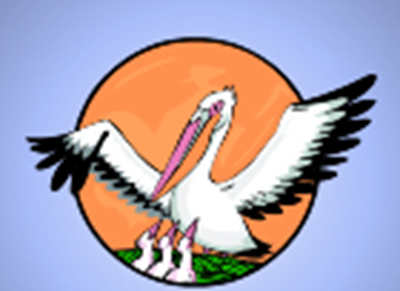 Очный 2  этап(05 февраля 2022.) номинации 1,2,3,5,6
05 февраля
Конкурсное испытание «Блиц - выступление» 
Конкурсное испытание «Мастер - класс»
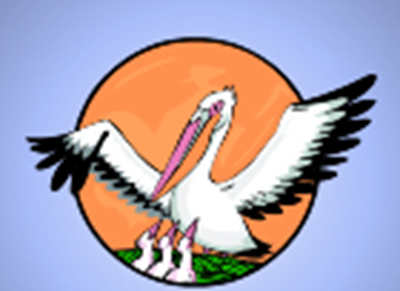 Закрытие конкурса
11 февраля 2022 г.
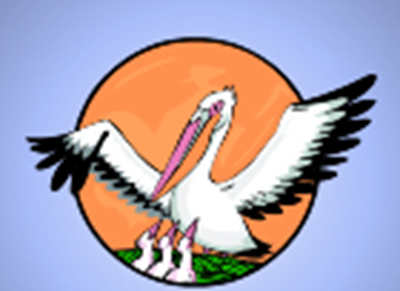 Идея конкурса…
Девиз:
«Вся гордость учителя в учениках, в росте посеянных им семян»
                                                                           Д.И. Менделеев 
Тема конкурса: «Образование: будущее рождается сегодня»
[Speaker Notes: Демонстрация методов и приемов формирования функциональной грамотности обучающихся
Способность добывать и использовать полученные знания в любой жизненной сфере и в любой жизненной ситуации. 
В качестве основных содержательных составляющих функциональной грамотности выделяют шесть: математическая грамотность, читательская грамотность, естественнонаучная грамотность, финансовая грамотность, глобальные компетенции и креативное мышление]
Видео-визитка «Мое педагогическое кредо»«Воспитательная команда в действии»
На чем необходимо сосредоточиться:
Идея (должна отражать современные тенденции развития образования)
Сценарий
Музыкальное сопровождение     
Самоанализ педагогической деятельности (формулировка проблем, профессиональная рефлексия)
Перспективы саморазвития и профессионального развития
Конкурсное испытание «Методический семинар»
Основная идея – раскрытие профессионального и методического потенциала конкурсанта, умения применять инновационные технологии в своей практике.

Важна практическая реализация предоставленного опыта.


Будьте готовы к вопросам жюри.
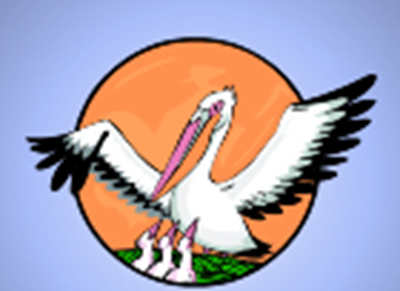 [Speaker Notes: Какие ошибки часто встречаются  при подготовке выступления и в самом выступлении:
1.Не забывайте о теории и ученых, на основе которых строится ваш педагогический опыт, только исходя из этого определяйте собственные концептуальные позиции;
2. Выделяйте в своем педагогическом опыте наиболее ценные составляющие;
3. Не забывайте про логичность представления опыта.]
На чём необходимо сосредоточиться
На определении предмета разговора, т.е.
   О ЧЁМ ВЫ ХОТИТЕ РАССКАЗАТЬ
На определении объёма информации.
Вы хотите рассказать свою педагогическую биографию или представить на обсуждение… ЧТО?
На определении формы представления 
    своего опыта.
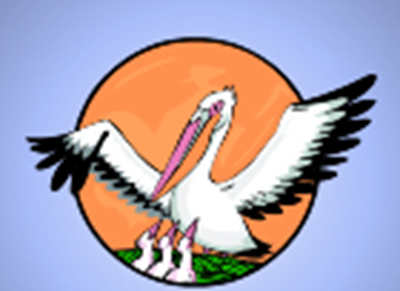 [Speaker Notes: Построение выступления:
Что Вы делаете?
Для чего делаете?
Как делаете?
Теорию и результаты которые вы представите на методическом семинаре должны найти отражение  во всех конкурсных испытаниях]
ЧТО? ЗАЧЕМ? КАК? ЧТО ПОЛУЧАЮ?
Тема опыта. Актуальность. Новизна.
Цель, задачи
Направления деятельности
Технологии. Методики, используемые в работе 
     (найти «Изюминку»)
Результат (прогнозируемый и реальный)
Диссеминация педагогического опыта
              Взаимодействие (сотрудничество) !!!
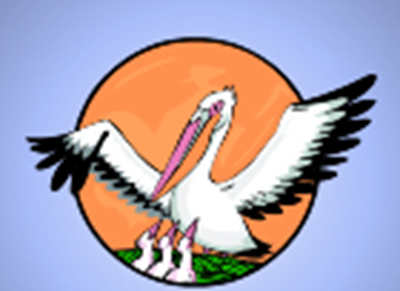 Требования к оформлению презентации
1. Стиль оформления
2. Фон слайда
3. Палитра цвета
4. Анимационные эффекты
5. Не более 20 слайдов
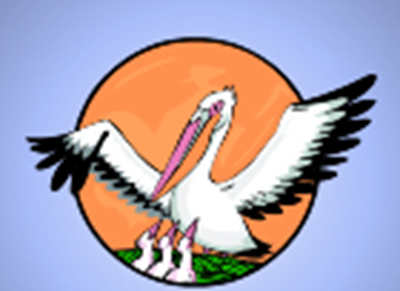 Требования к представлению информации на слайде
Содержание информации
Расположение информации на странице
Размер гарнитуры шрифта
Способы выделения информации
Объем информации
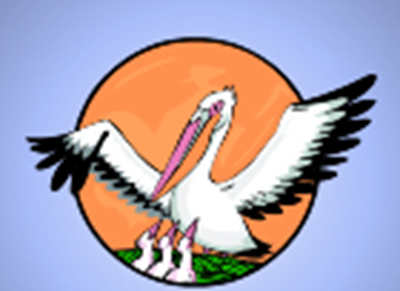 Требования к информационному блоку
Виды представления информации:

Текст
Таблица
Иллюстрации
Графический материал
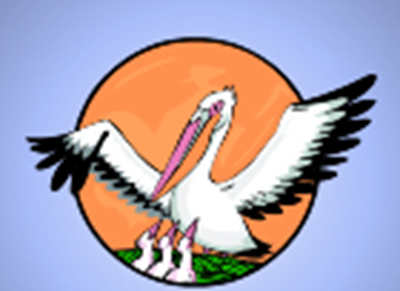 Заключение (выводы)
Объем 1 слайд
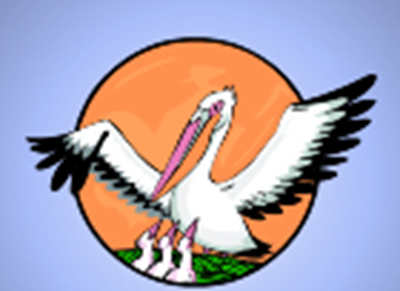 [Speaker Notes: По окончанию выступления не забывайте про вопрос для аудитории по теме своего выступления]
Конкурсное испытание «Урок/занятие/НОД»
1. Тема            Цель            Результат;
2. Постановка проблемы;
3. Образование (воспитание);
4. Пространство педагогического мастерства и творчества;
5. Метапредмет;
6. Рефлексия;
7. Анализ урока/занятия/НОД: 
Пример: Я дала это__________  и задала 3 вопроса 1 ______, 2 _______, 3 ______
1 – это предметные … 2- это метапредметные … 3- это личностные…
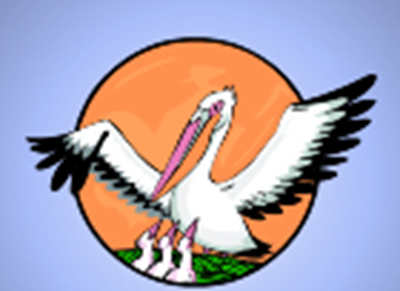 [Speaker Notes: Подробно на составляющих урока/занятия/НОД останавливаться не буду. Акцентирую внимание только на общих моментах о которых не стоит забывать при планировании.
Каждая вещь, наглядность взятые на урок должны работать. Не смотря на то что это конкурсный урок не забывайте про предметные знания.
Цель – ОДНА, КЛЮЧЕВАЯ. Цель для обучающихся это ценность – это то что принимаю, а не навязывают, т.е. Зачем? Ради чего?  Когда вы для себя поставите цель задайте вопросы себе Что сделать? И Через что? Эти вопросы для себя, а не для детей. Пример: учитель- обсудить причину, Дети- высказать мнение. Далее выходим на планируемый результат. Планируемый результат-это вовлечение в образовательную деятельность с выходом на: понимание, приобритение, развитие, воспитание, формирование, осознание, развитие и т.д. Могут быть как качественными, так и количественными
Постановка проблемы. Проблема-часть мотивации. Если говорить о теории мотивации по Выготскому, то нужно рассматривать мотивы действий: достижение успеха или избегание наказания. Далее рассмотрим несколько примеров постановки проблемы
Не забывайте про орфоэпические нормы – это немаловажно при оценивании педагога, исключите слова-паразиты, междометия. Чистота языка – это важно
Пространство педмастерства: пространство регламента, пространство планирования, пространство импровизации
Метапредмет - это инструментарий
Если говорить о рефлексии, то взгляните на нее с другой стороны ни как на подведение итогов, а взгляд назад: что нового, какие эмоции, что будет самым важным. Ведь не может быть безоценочного образования, а вот безотметочное может быть!!!
Анализ это не пересказ урока, занятия, НОД. Помните жюри не только посмотрели ваше открытое занятие, но и на заочном этапе изучили конспект. Вы должны раскрыть в анализе как достигали планируемые результаты в комплексе. Таким образом вы показываете, что каждое задание было направлено на достижение планируемых результатов]
Конкурсное испытание «Метапредметное первенство»
Это интерактивное конкурсное испытание
Направлен на выявление у участников умений ориентироваться в неопределенной ситуации
Номинация по выбору:
«Публичное выступление»
«Аргументация в дискуссии»
«Интерпретация в контексте»
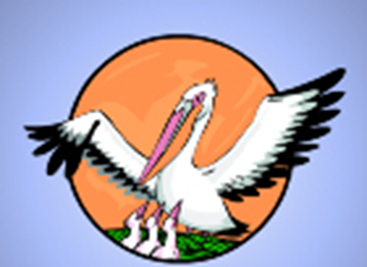 [Speaker Notes: Метапредметное первенство-это новое конкурсное испытание. Вам необходимо будет выбрать в какой из трех номинаций будете участвовать и в заявке сделать отметку. Количество участников в номинации ограничено, от 5 до 10 человек. В случае если номинация заполнена, вам будет предложено выбрать другую номинацию. Списки участников номинаций будут размещены на сайте 28 января]
Конкурсное испытание «Метапредметное первенство»Номинация «Аргументация в дискуссии»
Дискуссия между двумя участниками
Дискуссия по заданным сюжетам (преамбула, тезис, антитезис)
Каждый принимает участие в 2 дискуссиях


Процедура дуальной дискуссии в 
Положении к конкурсу
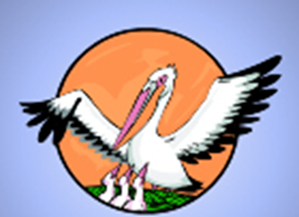 [Speaker Notes: Данное испытание представляет собой систему дуальных дискуссий. Сюжет будет дан, каждый сюжет состоит из 3 частей. В преамбуле кратко описывается проблемная ситуация, сюжет, обстоятельства, по отношению к которым сформулированы два противоречащих друг другу суждения – тезис и антитезис. До 30 января участники на электронную почту получают сюжеты дискуссий и лист выбора и в течении суток высылают обратно Лист выбора. Обращаю внимание что к каждому сюжету необходимо выбрать тезис или антитезис, которое желаете защищать по данному сюжету. Каждый принимает участие в двух дискуссиях с разными участниками по разным сюжетам.]
Пример.Конкурсное испытание «Метапредметное первенство»Номинация «Аргументация в дискуссии»
Служба в армии - за и против. 
Преамбула. Что дает армия? Служить или не служить? Таковы основные вопросы сегодняшнего дня. Конечно, глупо сравнивать нынешнюю армию с вооруженными силами СССР. Служба в армии уже не является долгом каждого молодого человека перед страной. Тогда зачем это нужно? 
Тезис. Служба в армии – священный долг каждого гражданина России. 
Антитезис. Служба в армии – потеря времени.
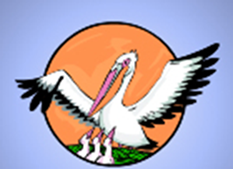 Конкурсное испытание «Метапредметное первенство»Номинация «Публичное выступление»
Карточка с афоризмом
Подготовка в течении двух минут
Выступление не более трех минут
Вопросы экспертов в течении двух минут
Алгоритм:
Продумайте 3-х частную композицию выступления (должны быть вступление, основная часть, заключение). Заранее подготовьте и выучите первую фразу, подготовьте слова-связки предложений в вашем устном тексте. 
Создайте письменный текст выступления или составьте его план (можно тезисы). 
 Подберите интересные примеры и веские аргументы, доказывающие ваши мысли и суждения. 
Придумайте о ней историю, назовите 3 существенные, на Ваш взгляд, характеристики. 
 Что бы Вы добавили или изменили? (личный вклад)
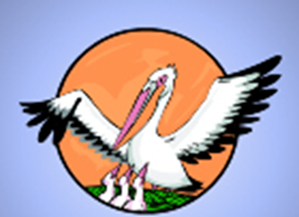 [Speaker Notes: Задача участника описать реальную ситуацию-кейс из своей педагогической деятельности, привести возможные варианты ее решения, описать зону своего профессионального развития в контексте данной ситуации. Свое выступление построить в рамках афоризма, с которым можно как соглашаться, так и нет.]
Конкурсное испытание «Метапредметное первенство»Номинация «Интерпретация в контекстах»
Выдается на основании жеребьевки контекст интерпретации текста и порядок выступления
Время на подготовку – 5 минут
Выступление не более 3 минут

Процедура прохождения испытания в
Положении к конкурсу
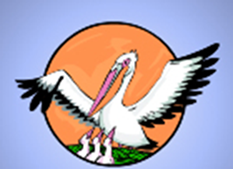 Конкурсное испытание «Мастер - класс»
Динамичность
Целостность
Способы и приемы (отработка навыков)
Диагностичность процедуры
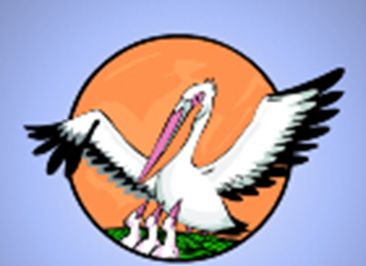 Напутствие…
Вы талантливы и креативны!
Вы обладаете инновационным опытом!

При всей серьезности конкурса оставайтесь задорными, веселыми и непохожими на других
Продемонстрируйте свою индивидуальность 
Пусть Ваша работа принесет Вам высокие баллы!